2021/2022
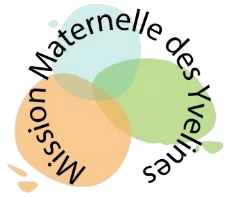 Action « De l’écrit dans l’art »
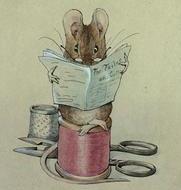 Nous vous proposons cette année une action liant écriture et art destinée aux élèves des écoles maternelles du département.

Cette action, destinée à tous, est en lien avec la lettre « De la découverte des lettres à leur tracé en cursive » (cf. la lettre ressources).

Quel projet ?
Réaliser une fresque collective avec une mise en valeur de l’écrit, accompagnée d’un cartel (Titre de l’œuvre / Auteurs / Courte description de l’œuvre en dictée à l’adulte).

Comment ?
A partir d’une ou plusieurs des pistes proposées.
Autour de 4 opérations plastiques => Reproduire – Isoler – Transformer – Associer.

Qui ?
TPS, PS, MS, GS.

Quand ?
Périodes 2, 3 et 4.

Quelle forme ?
Envoi d’une photo de la fresque collective, avant le 15 avril 2022, qui sera publiée au sein d’un article dans Actu@lisez (courant période 5) et sur le site de la Mission Maternelle.

Bonne expérimentation à tous !
Programmes consolidés de l’école maternelle
Langage écrit : découvrir la fonction de l’écrit et commencer à écrire ;
Agir, s’exprimer, comprendre à travers les activités artistiques.

Objectifs en lien avec l’écrit :
Distinguer l’écrit de ce qui ne l’est pas ;
Reproduire, isoler, transformer, associer de l’écrit.

Objectifs en lien avec les arts plastiques :
Réaliser une composition plastique à plusieurs en relation avec l’observation d’œuvres mettant l’écrit en scène.

Durée de la séquence :
Environ 3 semaines
En périodes 2, 3 ou 4.
« La souris tailleur »
Helen Beatrix Potter
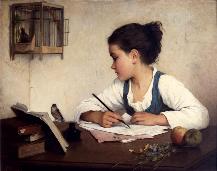 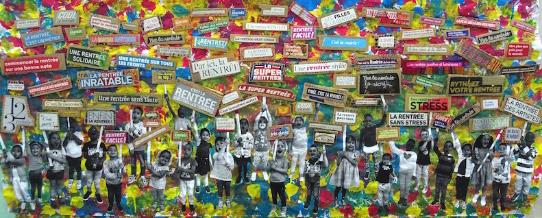 « Fillette écrivant »
Henriette Browne
Besoin d’aide ? Envie de partager ? 

Voici notre mail :
missionmaternelle78@ac-versailles.fr
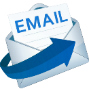 Œuvres citées prises sur le site du RMN
Quelques pistes (parmi d’autres…)
Consignes pour observer, affiner le regard à partir de plusieurs œuvres :

L’enseignant prend appui sur ce que les enfants voient. Il accueille tous les propos des enfants en les invitant à se justifier. Il leur pose des questions :

« Qu’est-ce que tu connais ? Qu’est-ce que tu ressens ? Qu’est-ce que tu imagines ? »

Les amener progressivement à identifier la présence d’écrits dans le support.
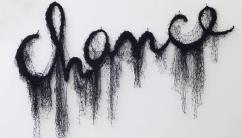 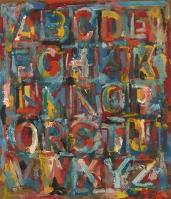 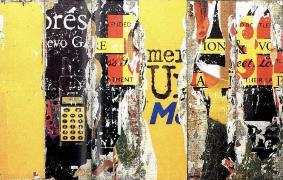 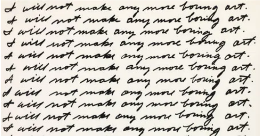 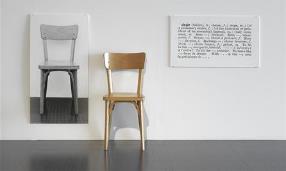 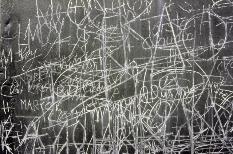 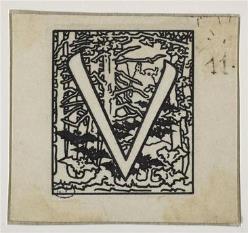 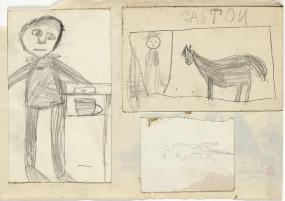 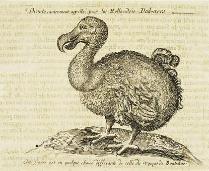 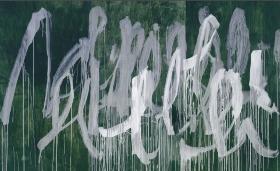 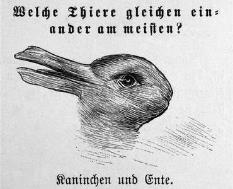 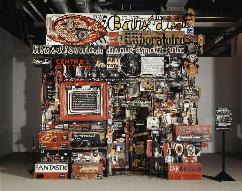 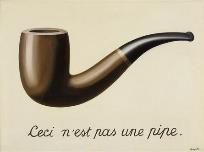 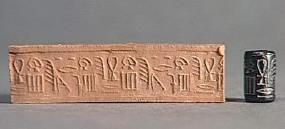 4 opérations plastiques
Cartel de l’œuvre
Réalisation du cartel de l’œuvre de la classe :
(dictée à l’adulte)

Auteur de l’œuvre
Titre de l’œuvre
Date
Inscriptions explicatives (techniques, …)
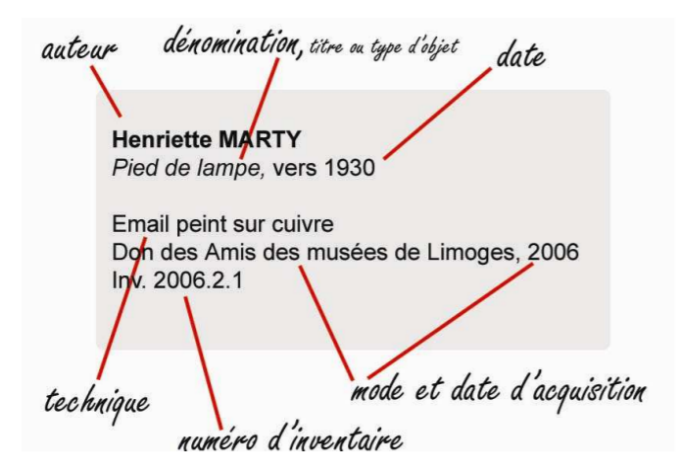 Observation active :
Mettre en place des situations ou inventer des dispositifs qui amènent l’enfant à regarder. L’enfant doit savoir ce qu’il cherche (jeu de piste photographique : chercher les points communs à plusieurs tableaux sélectionnés => ex : écriture dans chaque, …).
Propositions possibles :
Activités pour regarder => ISOLER par son regard un détail au sein d’une image (choisir un morceau, un extrait d’une œuvre) en utilisant des outils « focalisants » comme des fenêtres de cadrage de formes et dimensions diverses.
Activités pour montrer => DECHIRER pour extraire le morceau choisi. TRANSFORMER en intercalant, combinant, associant d’autres images… Recommencer en changeant les opérations plastiques. REPRODUIRE dans un contexte de vie par un dessin, un croquis, une peinture, une maquette, une photographie, une empreinte… (maison, rue, paysage, boutique, …).
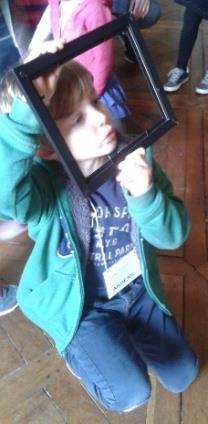 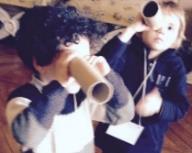 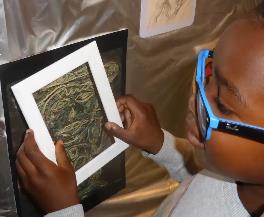 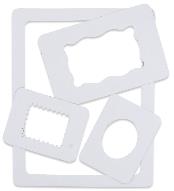